«Мороженое: вред или польза?»
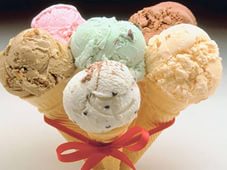 Выполнили: дети подготовительной к школе группы «Подсолнушки» 
Руководитель: Трофимова Любовь Михайловна, воспитатель
Мороженое – очень древнее лакомство. О нем говорят очень много, особенно летом. В честь него организовываются конкурсы и праздники. Его любят и взрослые и дети, причем, достоверно неизвестно, кто больше. Его называют зимней сказкой, молочной радостью, охлажденным счастьем, ведь для счастья его действительно нужно совсем немного – один стаканчик. А может быть – целый холодильник?
Цель проекта: Развитие познавательного интереса и расширение кругозора детей посредством узнавания, поиска новой информации о мороженом, а также путем экспериментирования.
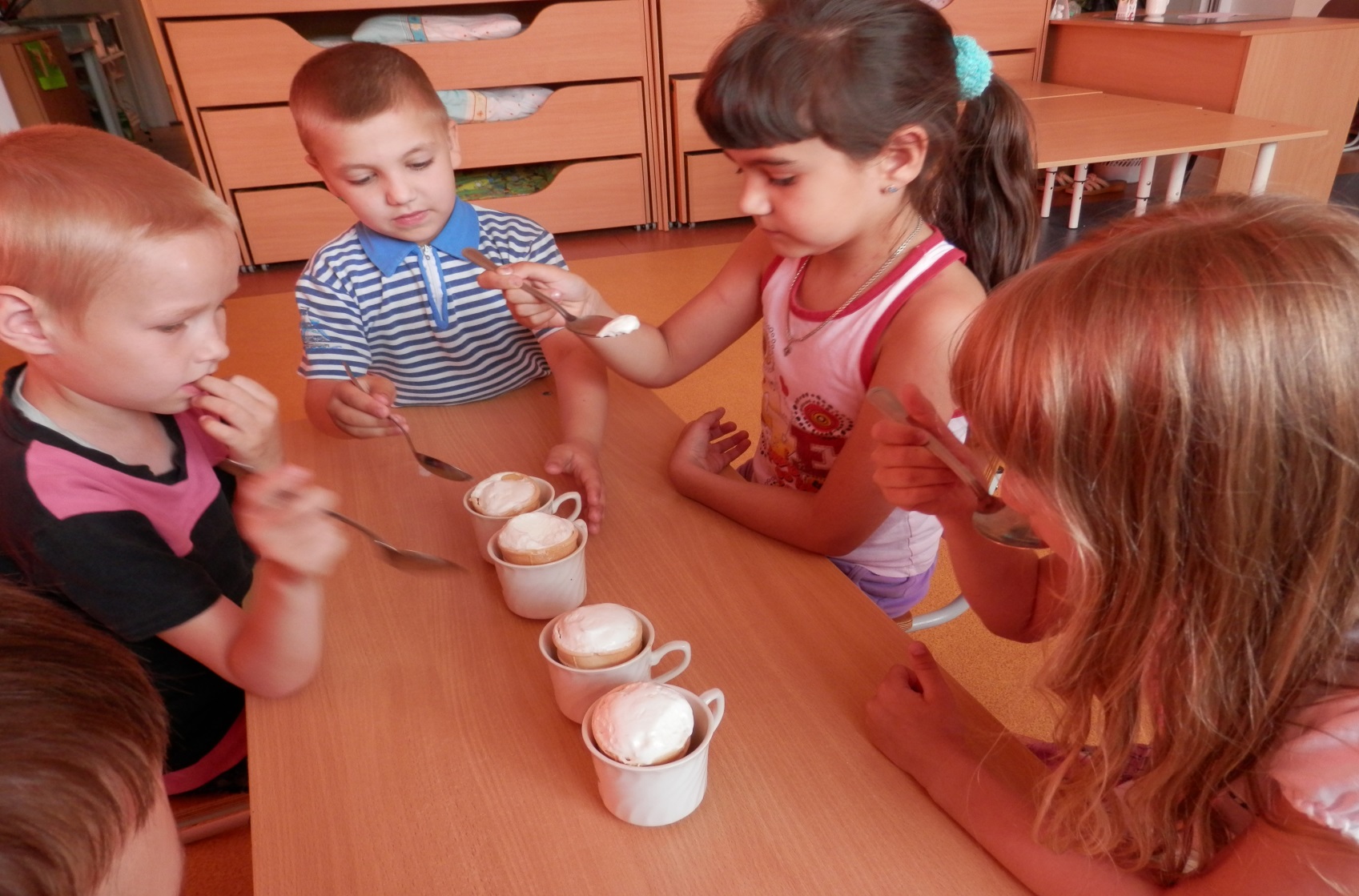 Этапы работы:
познакомить детей с легендой о том, как появилось мороженое;
сбор информации из книг и интернет-источников;
подбор картинок, иллюстраций, загадок, стихов;
сбор детьми и родителями этикеток от любимого лакомства;
опытно-экспериментальная деятельность.
Высказывания детей
Польза:
«Спасает от жары и жажды»
 «В мороженое добавляют фрукты»
 «В мороженом полезное молоко»
 «В нем кальций»
Вред:
«Если есть большими кусками – заболит горло»
 «Если съешь много - заболеешь»
 «В мороженом красители и консерванты»
 «Много сахара»
Правила употребления мороженого
Оказывается, если вы едите мороженое, вам надо знать и соблюдать определенные правила!
 Мороженое – это десерт. Есть его нужно после основного приема пищи, как третье блюдо.
Мороженое высококалорийный продукт, поэтому есть его много вредно. В умеренном количестве мороженое способствует выработке гормона радости в организме.
 Полезно употреблять мороженое с ягодами, фруктами, орехами, тертым черным шоколадом.
 Нельзя есть мороженое на морозе – можно просудиться и заболеть.
Мороженое часто продается на улице, многие едят его прямо на улице на ходу. Тем не менее, нежелательно кушать мороженое в магазинах, транспорте, чтобы не испачкать окружающих и помещение. Об этом часто предупреждают запрещающие таблички с перечеркнутым рожком мороженого. Легче всего испачкаться мороженным эскимо.
 В заведениях общественного питания мороженое приносят в вазочках, креманках или специальных тарелочках, уже политое сиропом, шоколадом и прочими вкусностями. Вазочки и креманки ставят на подставки, где лежит десертная ложка.
 Прежде чем начать есть мороженое, надо подождать, пока оно станет немного теплее.
 Надо есть мороженое маленькими кусочками, пососать на языке и проглотить.
 Все несъедобное снять! Все украшения, которые вы не собираетесь есть, кладите на подставку.
мороженое отламывают ложкой от шарика, слегка приминая. Брать его нужно на кончик ложки! Целая ложка мороженого, отправленная в рот, считается дурным тоном. Каждый раз ложка должна оставаться почти чистой. Когда мороженое уже съедено, ложечку класть нужно на подставку, а не в вазочку.
Собрали этикетки от мороженого и сделали аппликацию
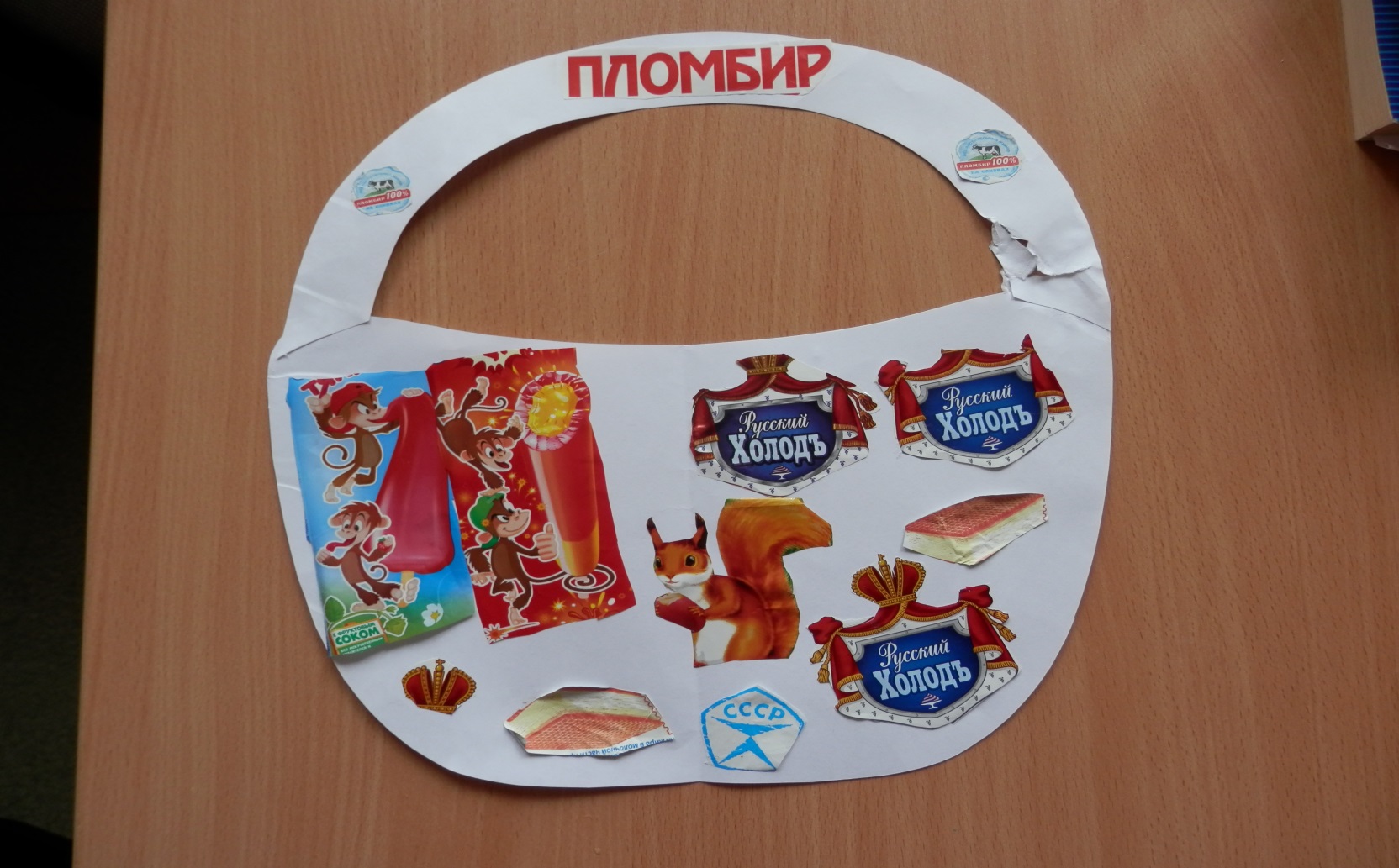 Ход эксперимента
Берем 2 кружки, в одну наливаем воду, во вторую молоко. Затем в обе добавляем сахар, и смотрим, где сахар растворится быстрее. Затем полученную смесь замораживаем, и ждем, получится ли мороженое.
Вывод: мороженое не получилось, получилась сладкая замороженная молочная смесь.
1 эксперимент
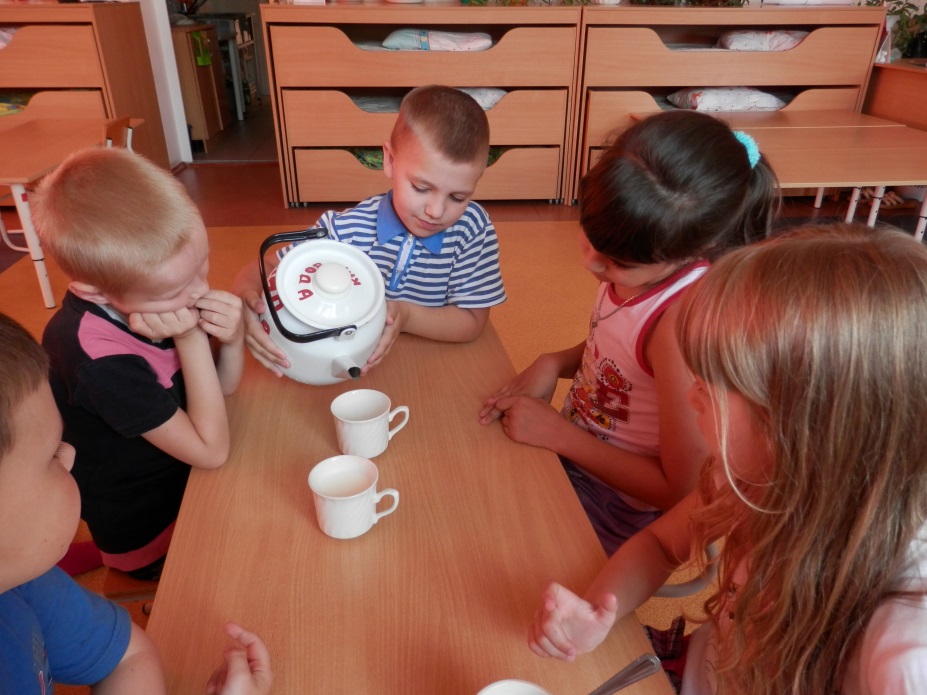 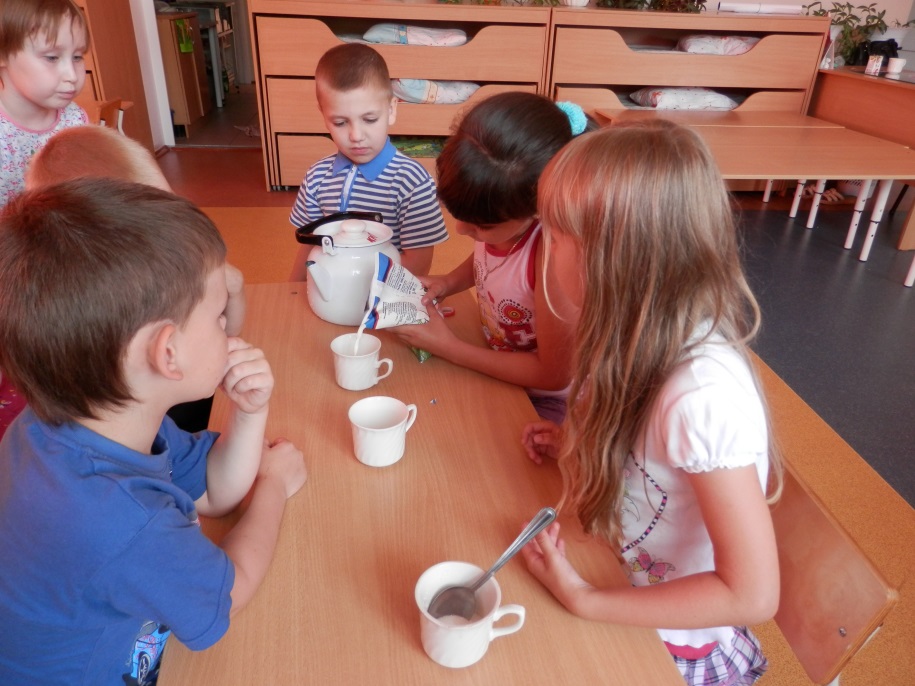 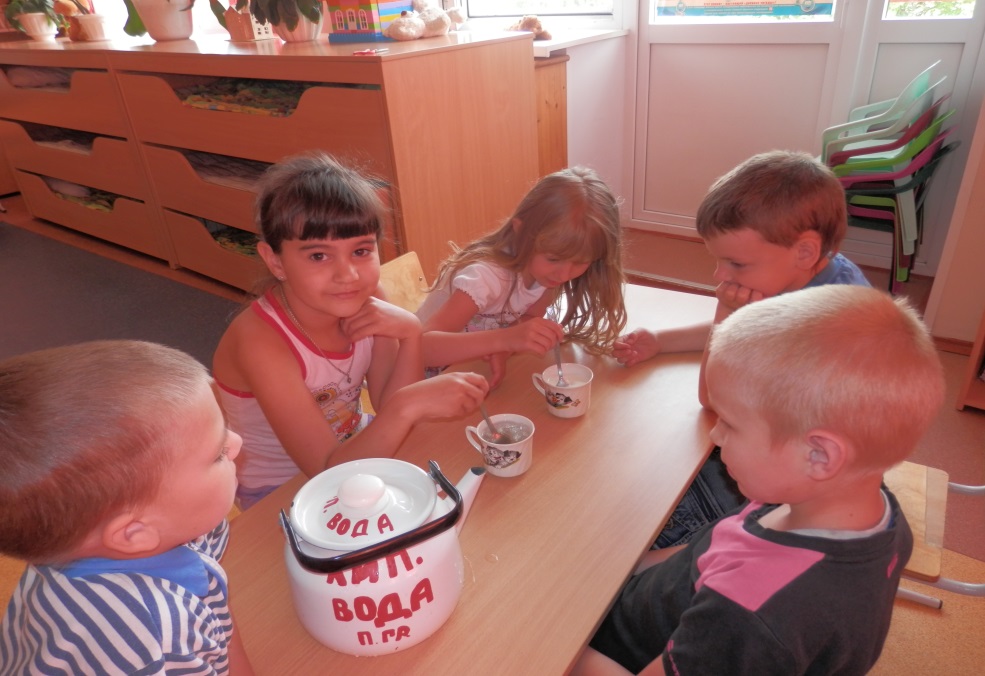 2 Эксперимент.
Материалы: 4 пломбира.
Ход эксперимента: 4 вафельных стаканчика с пломбиром разморозили до жидкого состояния, попробовали на вкус – вкус соответствует мороженому.
Затем снова замораживаем эту массу – после пробуем на вкус.
Вывод: после разморозки вкус мороженого не изменился, а при повторной заморозке стал другим (кристаллическим) .
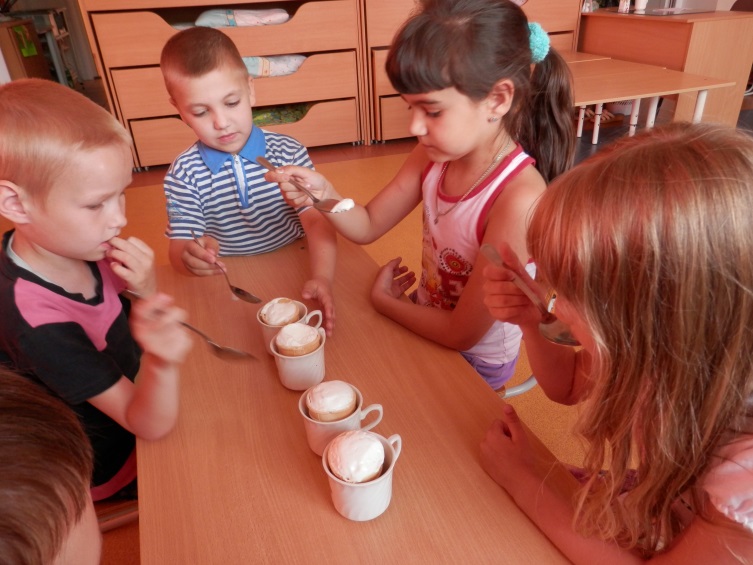 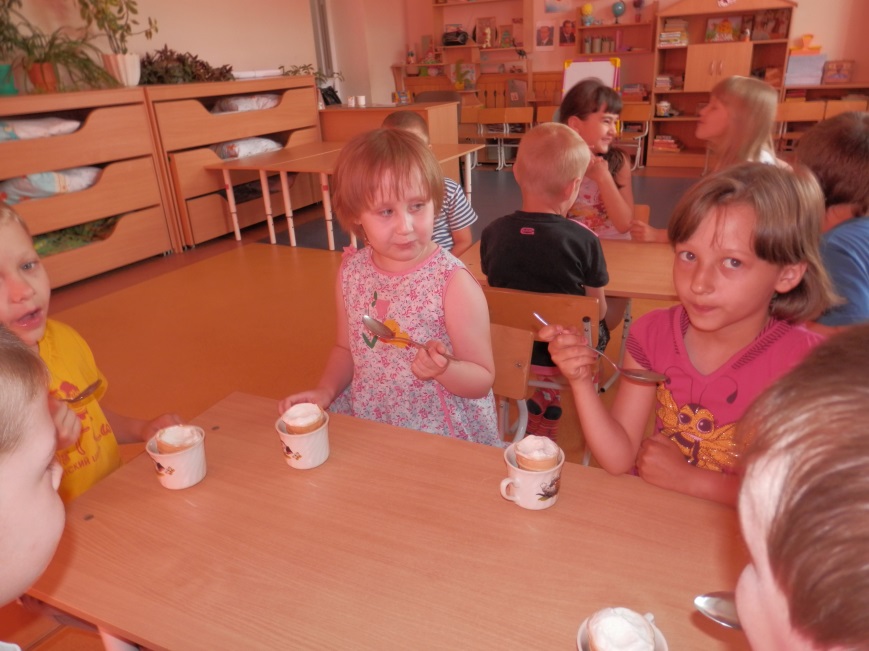 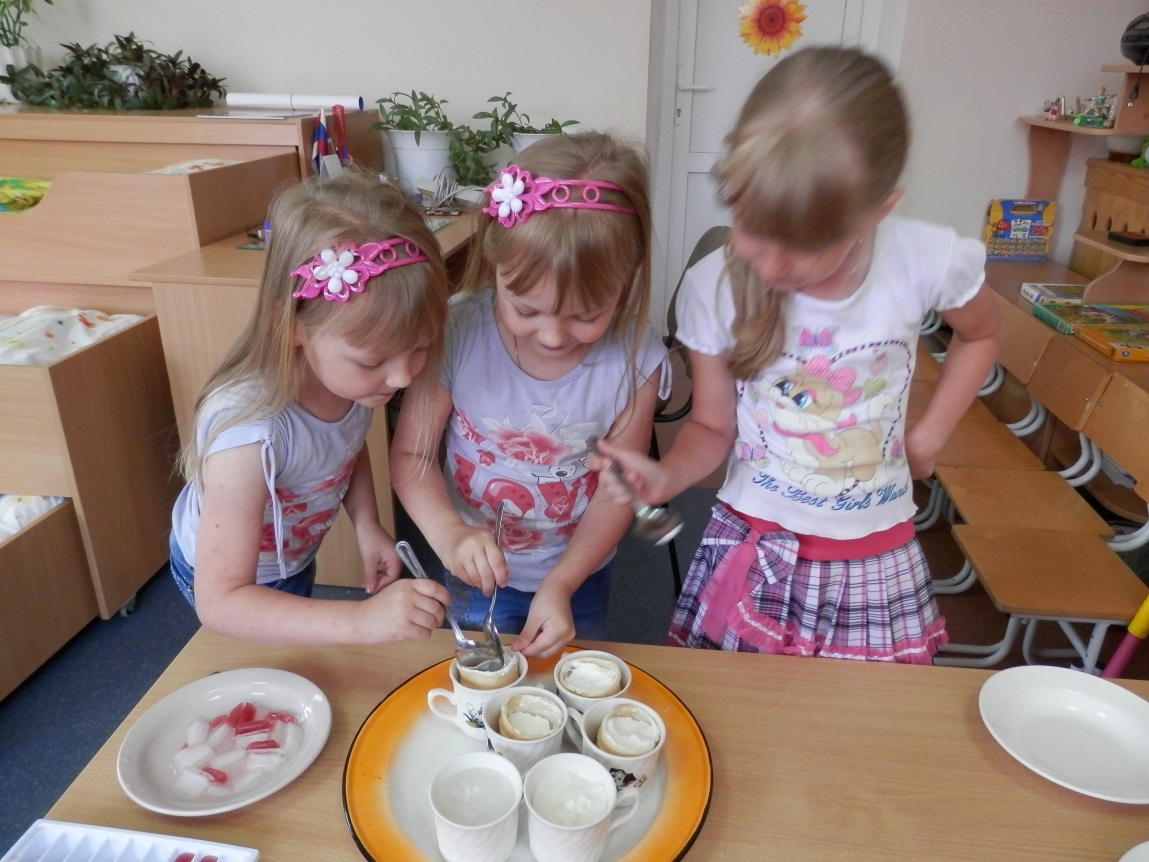 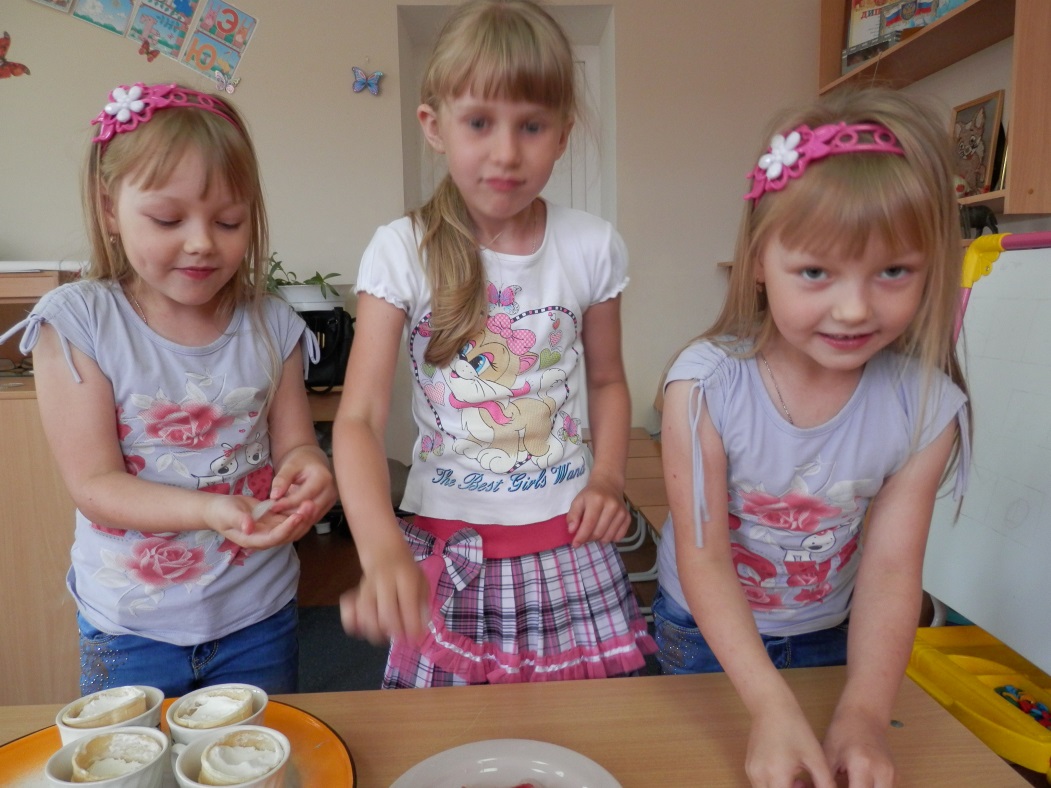 3 эксперимент
Материалы: кубики льда из сока и воды
Ход эксперимента: предварительно замороженные кубики льда из воды и сока, выложить в тарелку. Попробовать на вкус кубики.
Вывод: кубики из сока вкуснее, это настоящее мороженое.
Кубики льда из сока тают быстрее, чем кубики льда из воды.
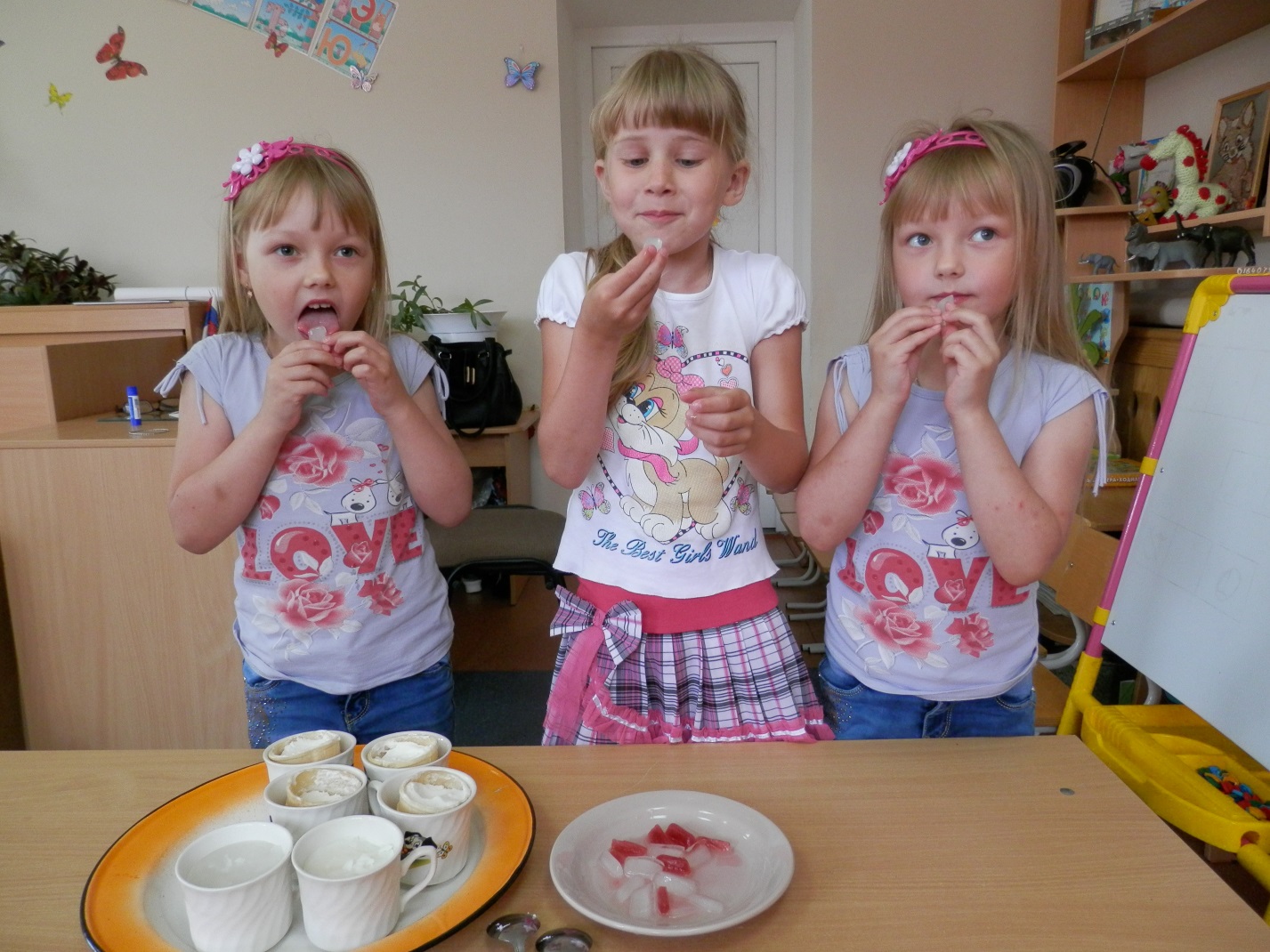 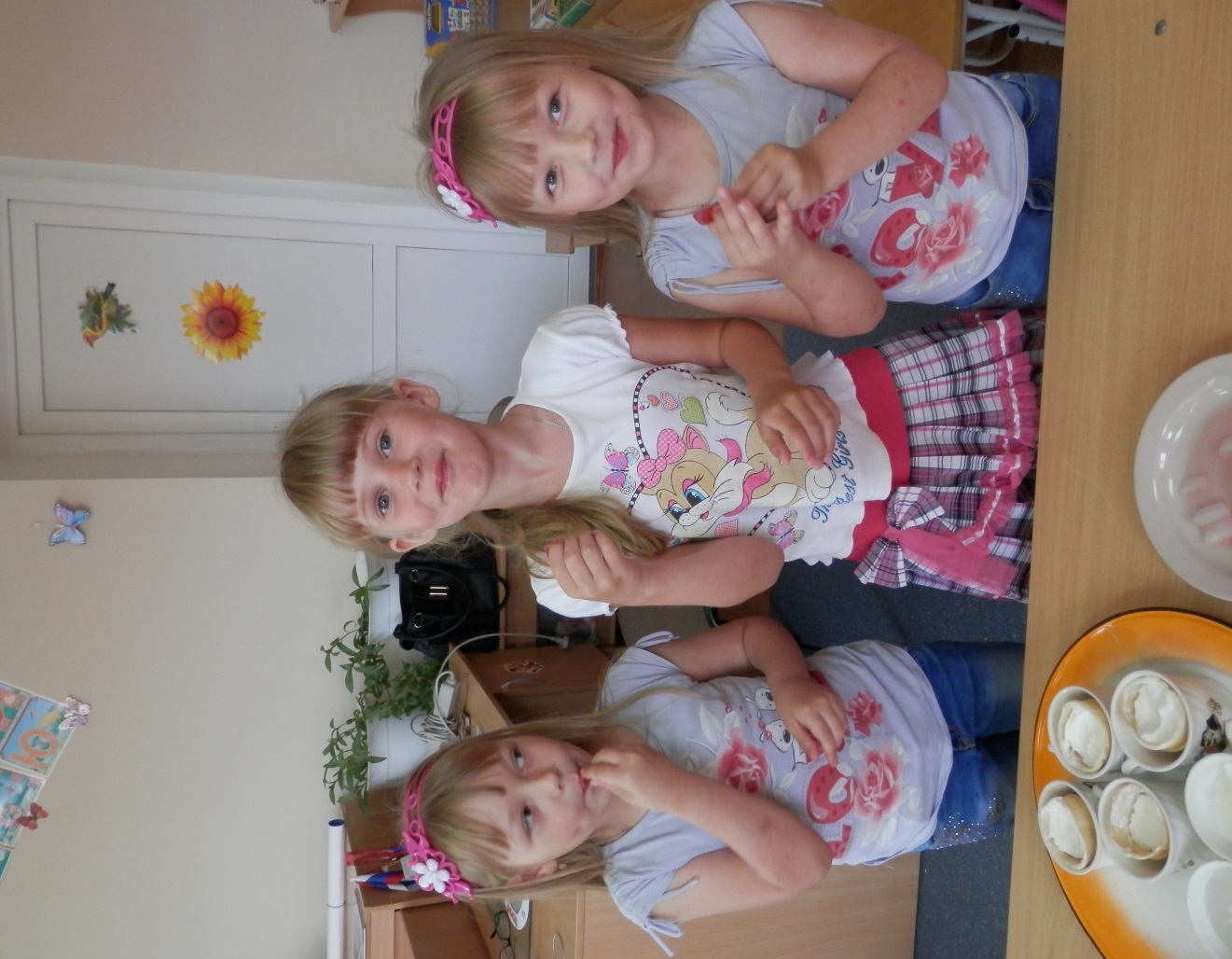 Приятного аппетита!